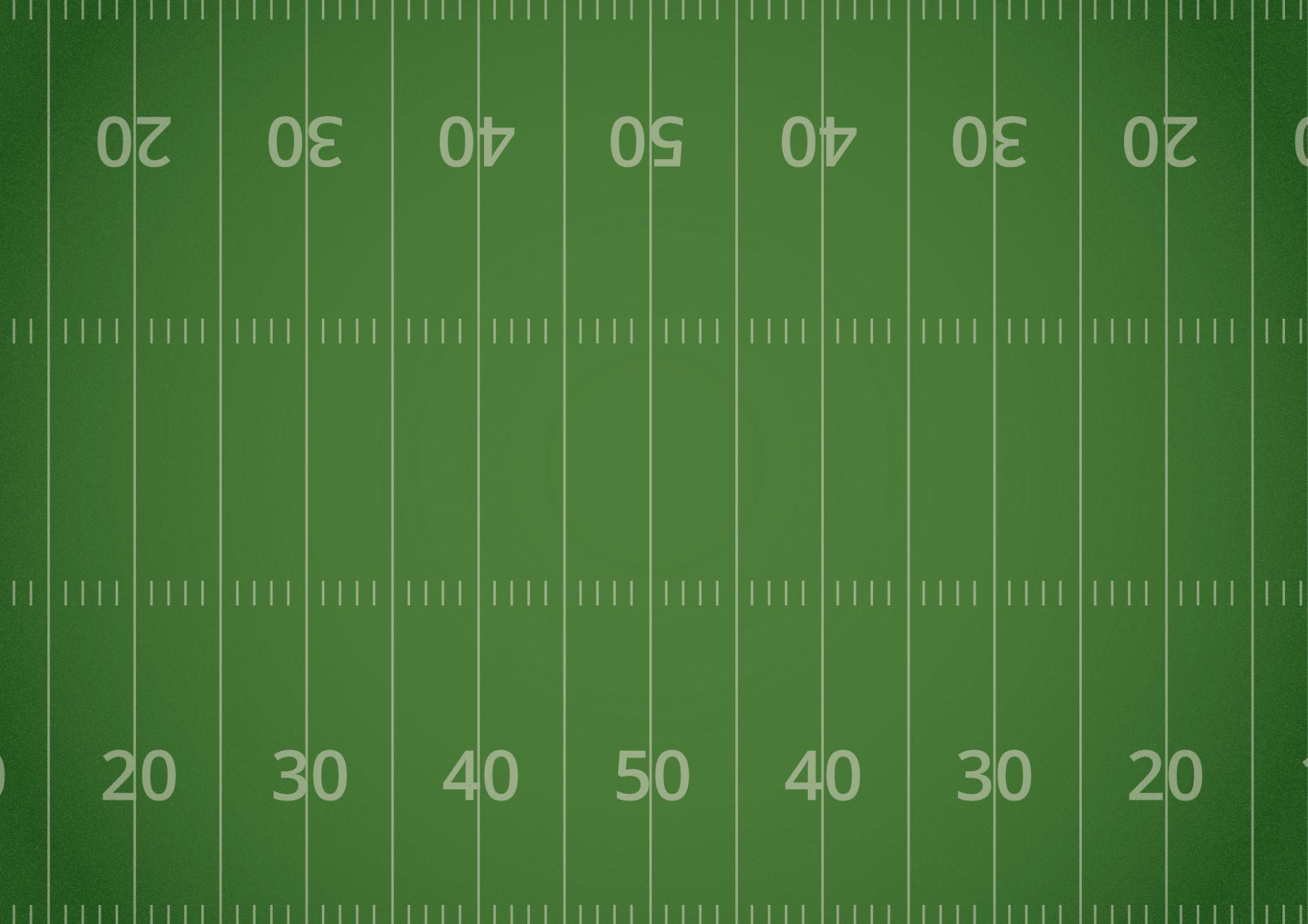 SQUARES
$
Team:
Per Square
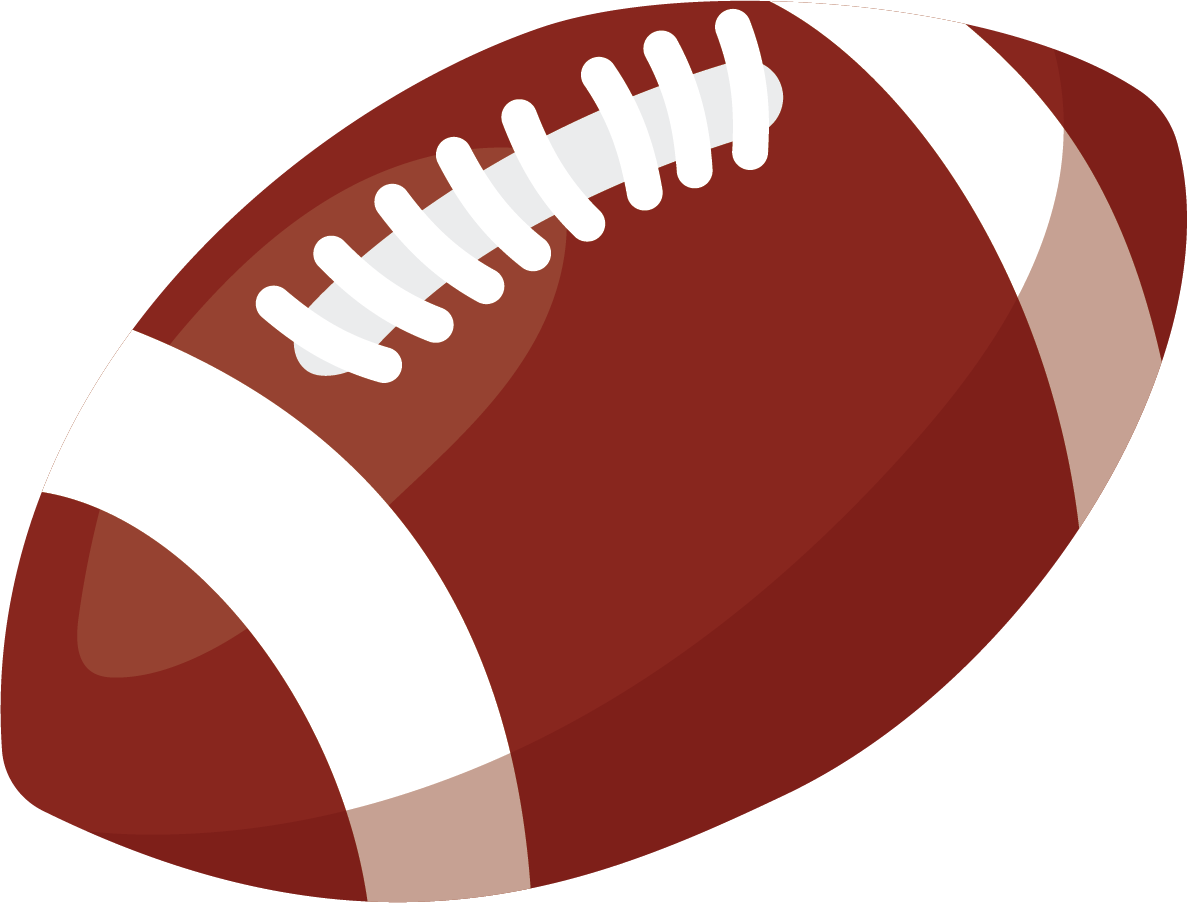 Team:
Payouts:
Final:
1st QTR
2st QTR
3st QTR